08a
Syndrom vyhoření
bp1818 Základy psychologie sportu a zdraví
Katedra společenských věd a managementu sportu FSpS MU
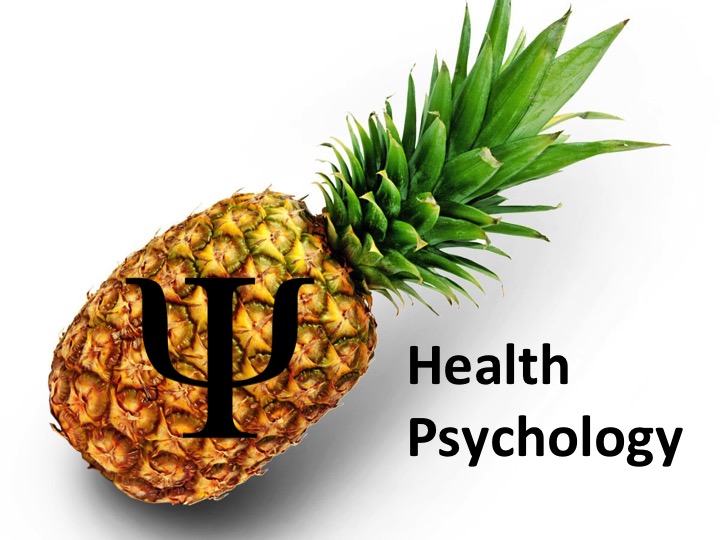 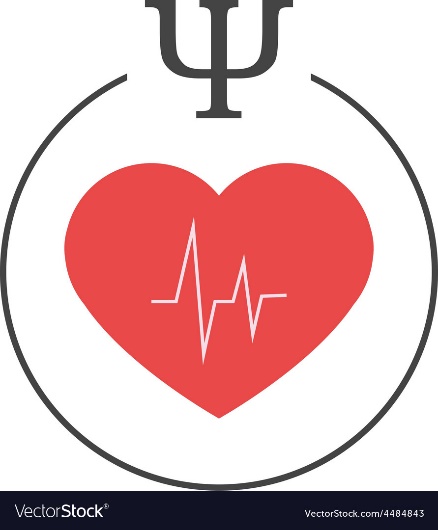 Syndrom vyhoření (burnout)
Pocity fyzického i psychického vyčerpání, depersonalizace a sníženého výkonu
Výzkumem vyhoření je známá americká psycholožka Christina Maslachová, která jej popsala v roce 1976 jako stav, ve kterém člověk ztrácí jakýkoli zájem o své klienty a chová se k nim jako k věcem
Pro zajímavost: Maslachová je manželkou Philipa Zimbarda, který je autorem slavného stanfordského vězeňského experimentu

3 aspekty vyhoření
Emocionální vyčerpání – pocity únavy, nedostatku energie
Depersonalizace – chování se ke klientům jako k objektům, cynický přístup ke klientům
Nedostatek osobních úspěchů – pocit nekompetentnosti, neschopnosti, nedostatečnosti

Často u pomáhajících profesí, tam, kde se pracuje s lidmi – lékaři, zdravotní sestry, učitelé, sociální pracovníci, …
WHO: „Burnout is a syndrome conceptualized as resulting from chronic workplace stress that has not been successfully managed.“ → týká se práce, ne jiných oblastí
Syndrom vyhoření (burnout)
Určité osobnostní charakteristiky souvisejí s tím, zda daný člověk vyhoří nebo ne
Často u lidí, kteří na sebe mají vysoké nároky, neúspěch prožívají jako osobní porážku, neumí relaxovat, žijí v dlouhotrvajících konfliktech, jsou velmi empatičtí…
Na druhou stranu se jedná o problém nastavení systému (např. zdravotní péče)
https://www.youtube.com/watch?v=kgj-fFra9P0
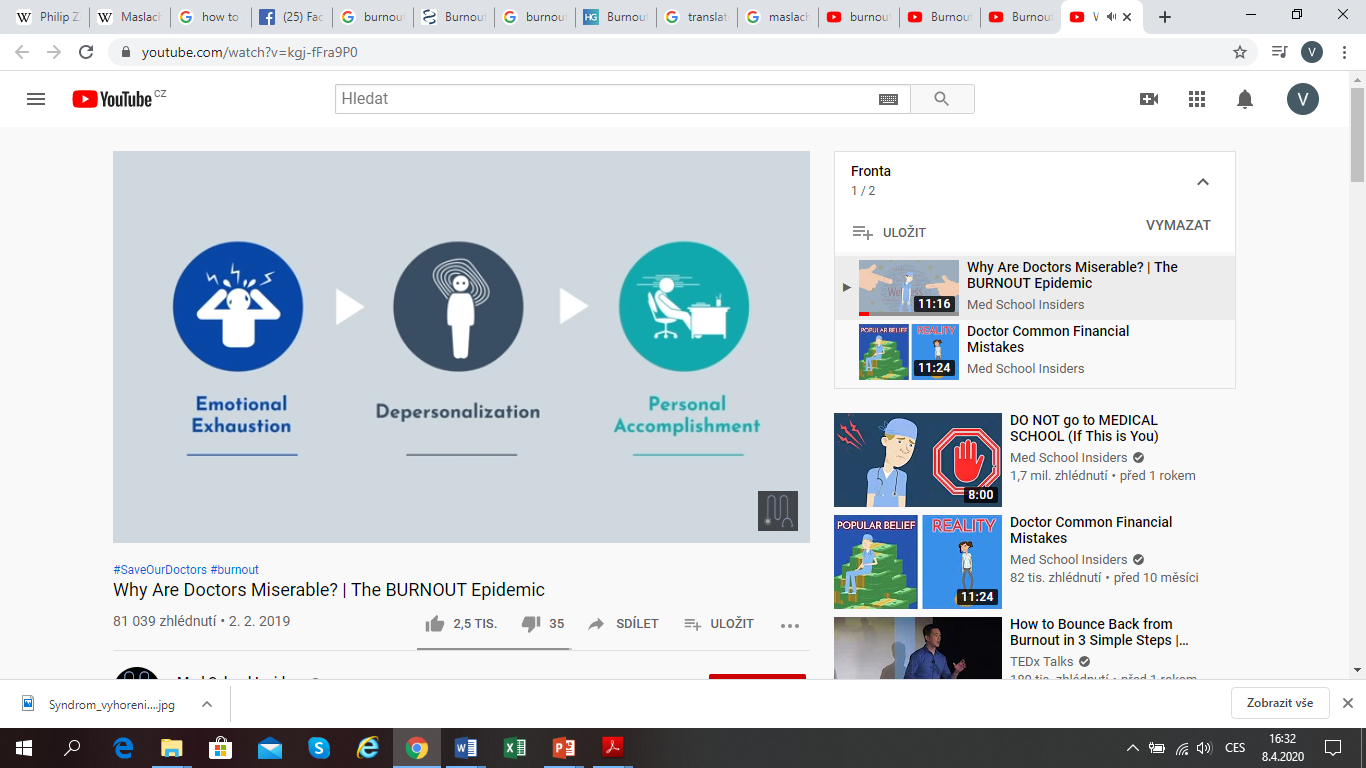 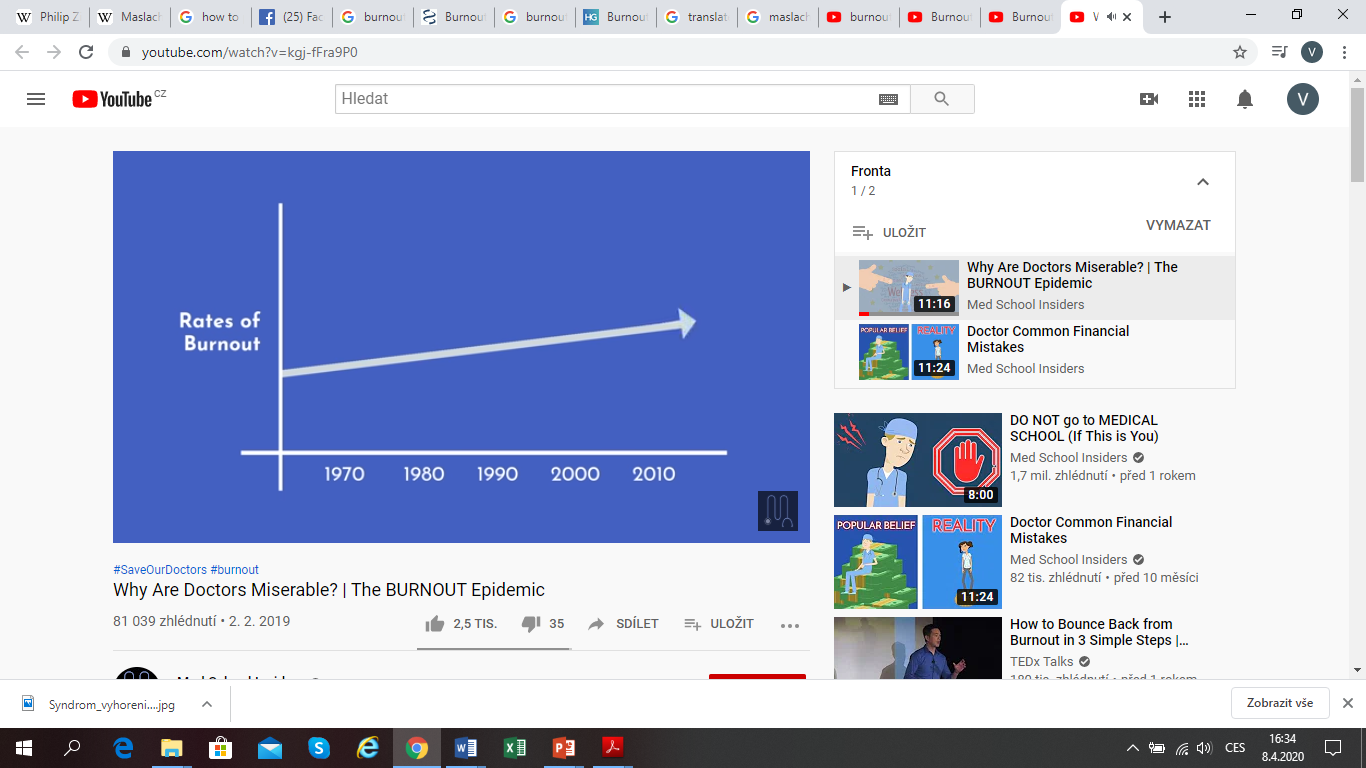 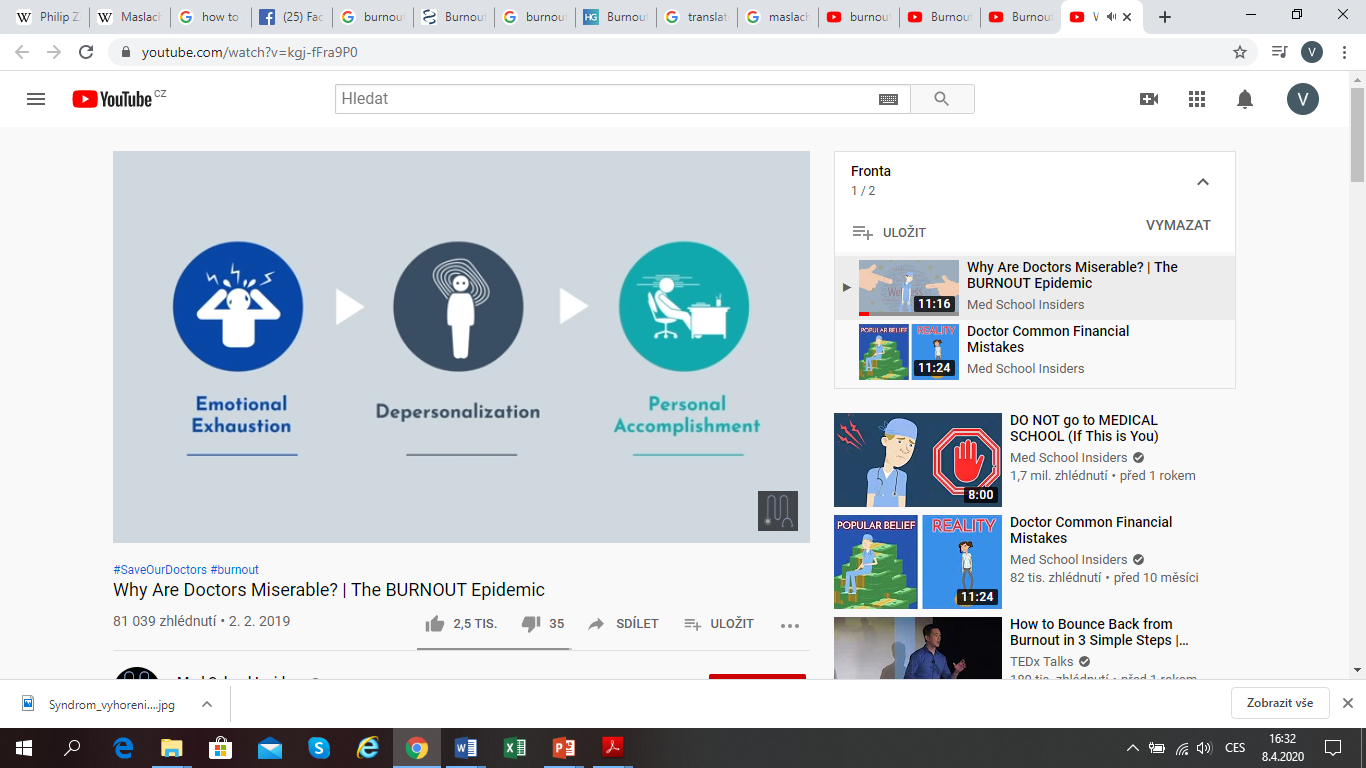 Příznaky vyhoření
Psychické
Pocity vynaložení velkého úsilí, ale malé efektivity tohoto snažení
Pocit snížení profesionální kompetence → snížený self-esteem (sebevědomí)
Utlumení aktivity – klesá spontánnost, kreativita, iniciativa, člověk dělá jen to, co je nutné, omezuje se na rutinní postupy
Převažuje smutek, depresivní ladění, pocity postradatelnosti a bezcennosti, sebelítost
Negativismus, cynismus, hostilita a snadné podráždění (iritabilita)

Fyzické
Celková únava a ztráta energie
Snížená výkonnost, poruchy pozornosti
Poruchy spánku
Vegetativní potíže: bolesti zad, zažívací obtíže, dýchací obtíže, bolesti hlavy, bolesti svalů, změny srdeční frekvence, …
Příznaky vyhoření
Sociální
Útlum sociability, redukce kontaktů s lidmi – kolegové, ale i lidé mimo práci
Nechuť k vykonávané profesi a všemu, co s ní souvisí
Nízká empatie, apatie, hostilita → v důsledku nezájmu a lhostejnosti narůstají konflikty s okolím
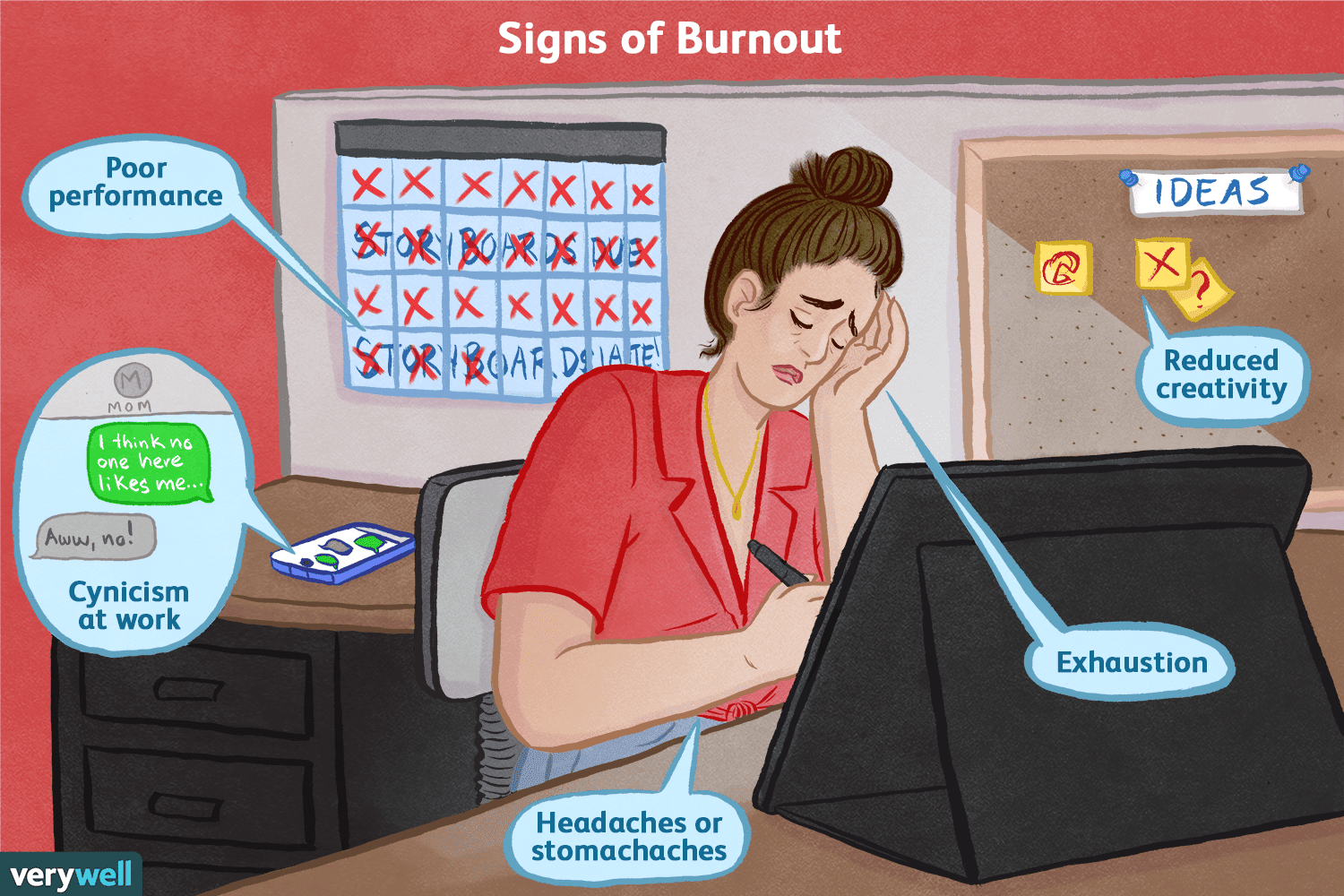 Fáze vyhoření
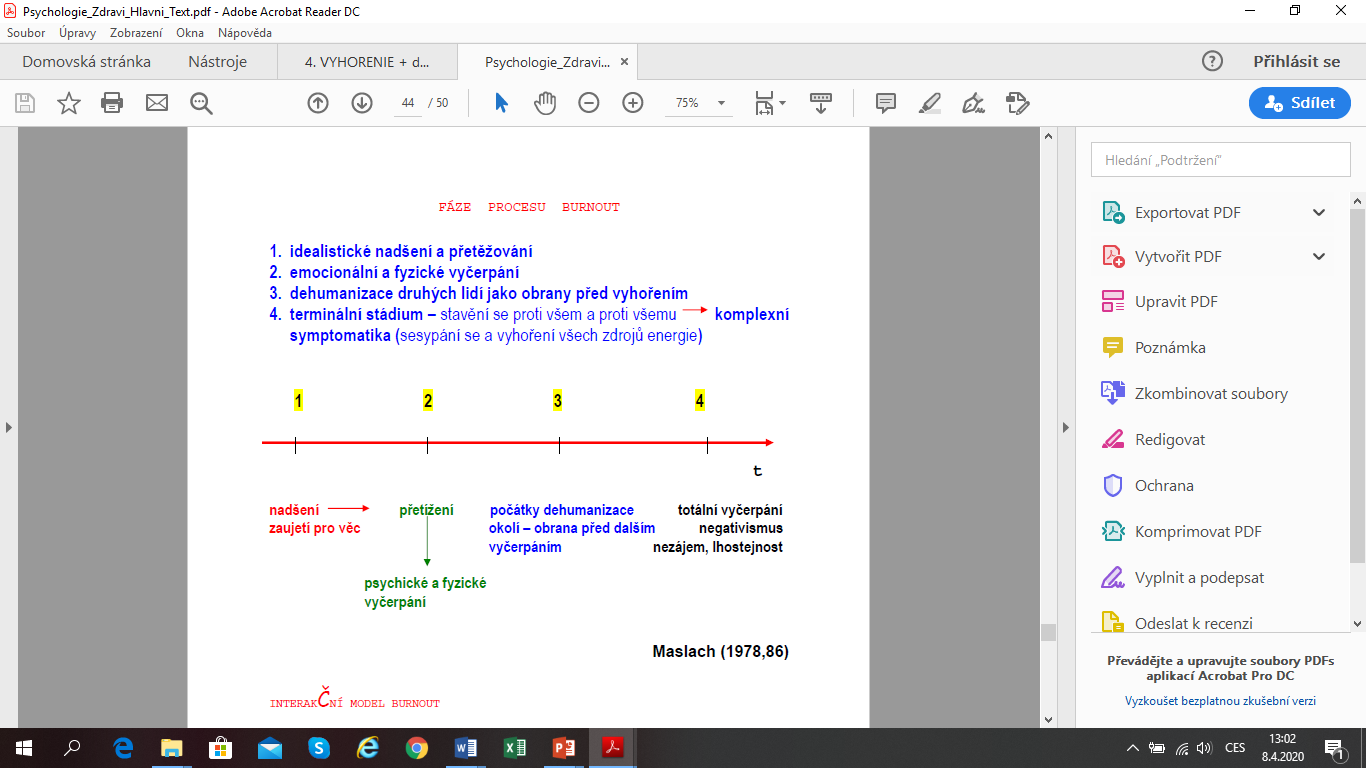 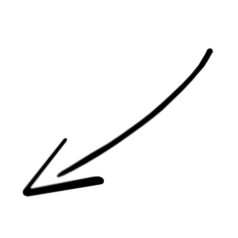 Jedná se o dynamický proces
Pro začátek je typické nadšení, zapálení spojené s déletrvajícím přetěžováním
Později dochází k „prozření“ – ideálů nelze dosáhnout → následuje frustrace vedoucí k dalšímu rozvoji syndromu

= burnout je odpověď na chronický stres, ne na akutní stresovou situaci
Jak poznat syndrom vyhoření?
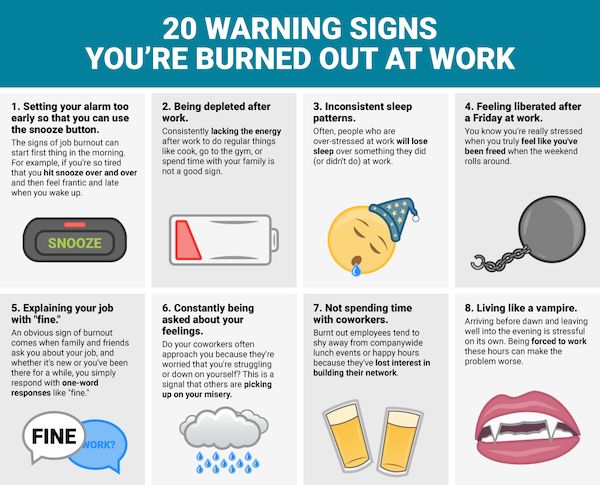 Jak poznat syndrom vyhoření?
Nejznámější je přímo Maslachové škála vyhoření – Maslach Burnout Inventory (MBI)
22 otázek zkoumajících 3 faktory vyhoření – emocionální vyčerpání, depersonalizaci a seberealizaci
Účelem je zjistit, jak se pracovníci v pomáhajících profesích dívají na svou práci a osoby, s nimiž denně spolupracují, odhalit syndrom vyhoření
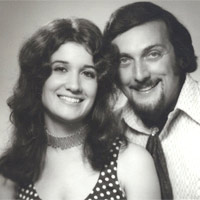 Maslachová a Zimbardo
Burnout a alexithymie?
Burnout má podobné znaky s řadou dalších nemocí, například s depresemi či alexithymií
Společné znaky burnoutu a alexithymie: 
Oploštělost emocionality, otupělost v sociálních vztazích, celková netečnost, redukce invence, imaginativních aktivit a kreativity, někdy i konkrétně-operační styl myšlení
Alexythimie mívá častější výskyt u pacientů s některou z psychosomatických chorob
Burnout neobsahuje hlavní rys alexithymie, tj. nedostatek slov k vyjádření emocí – pacienti s burnout syndromem emoce redukují, ale vyjádřit je dokáží
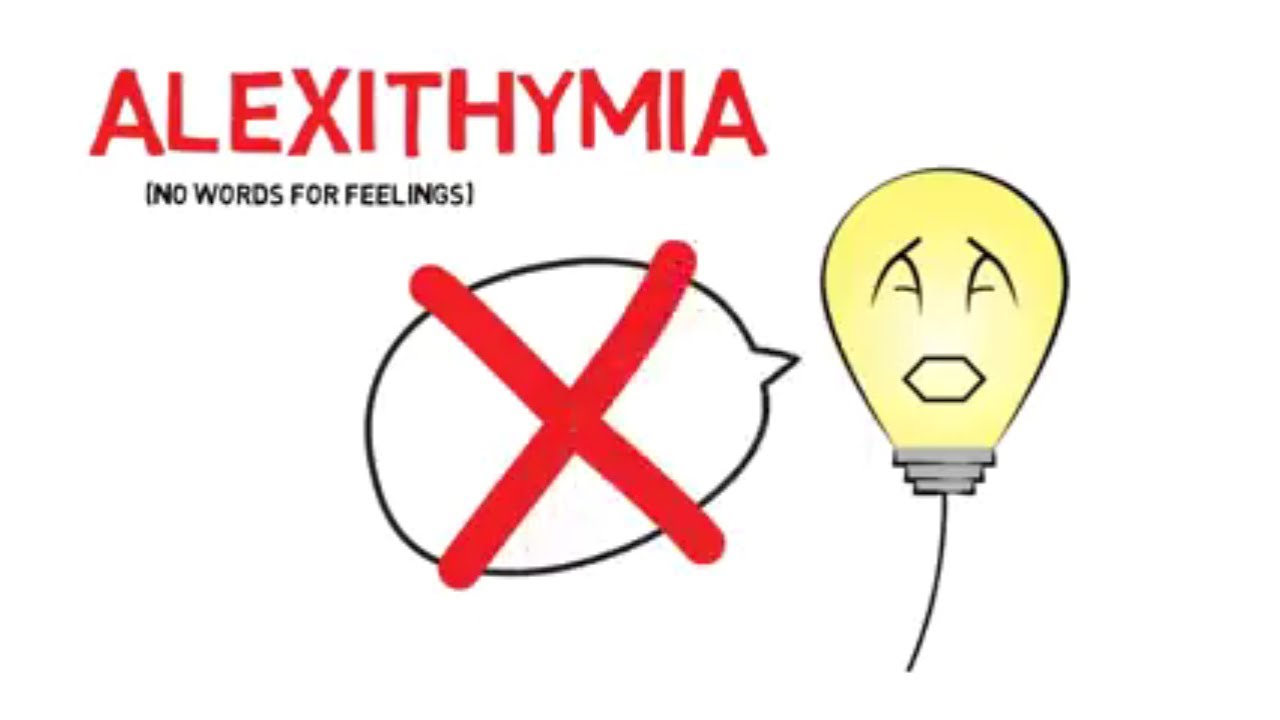 Burnout ≠ stres
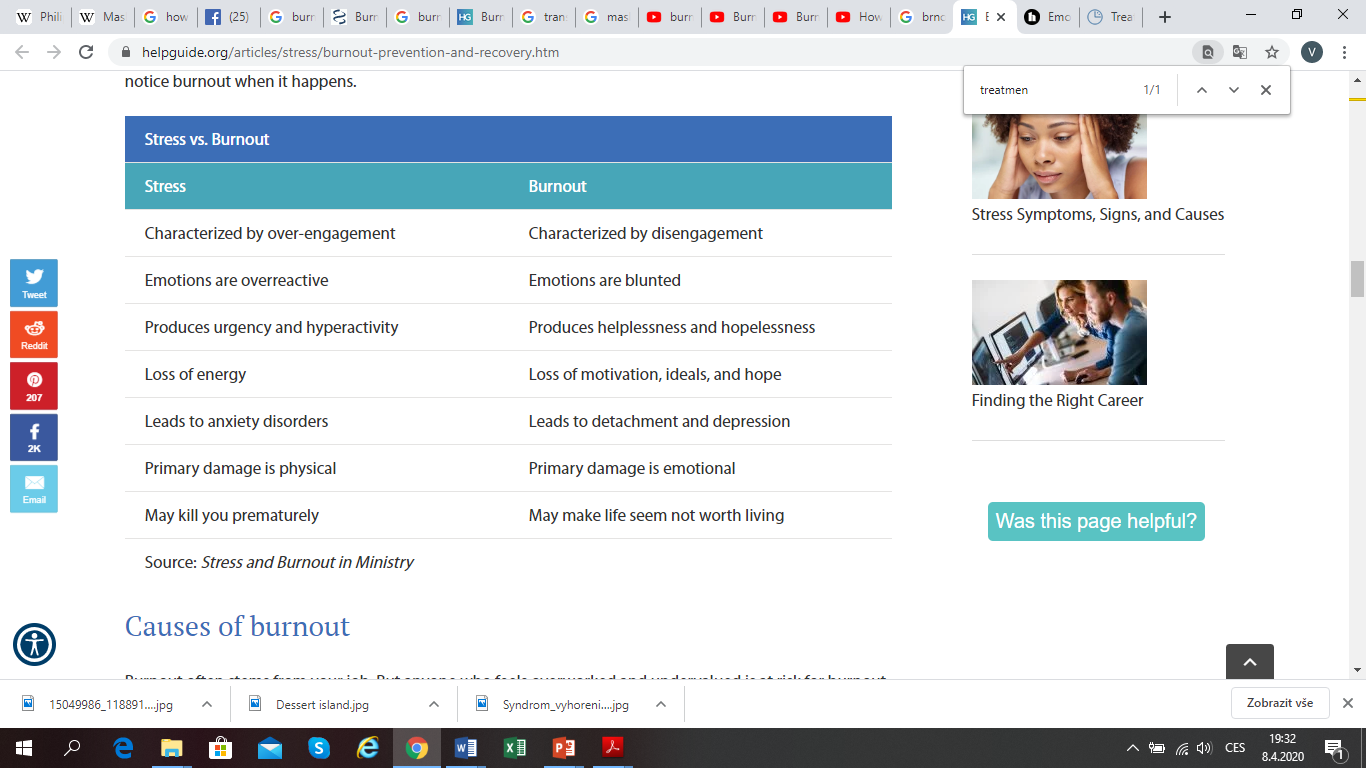 Prevence syndromu vyhoření
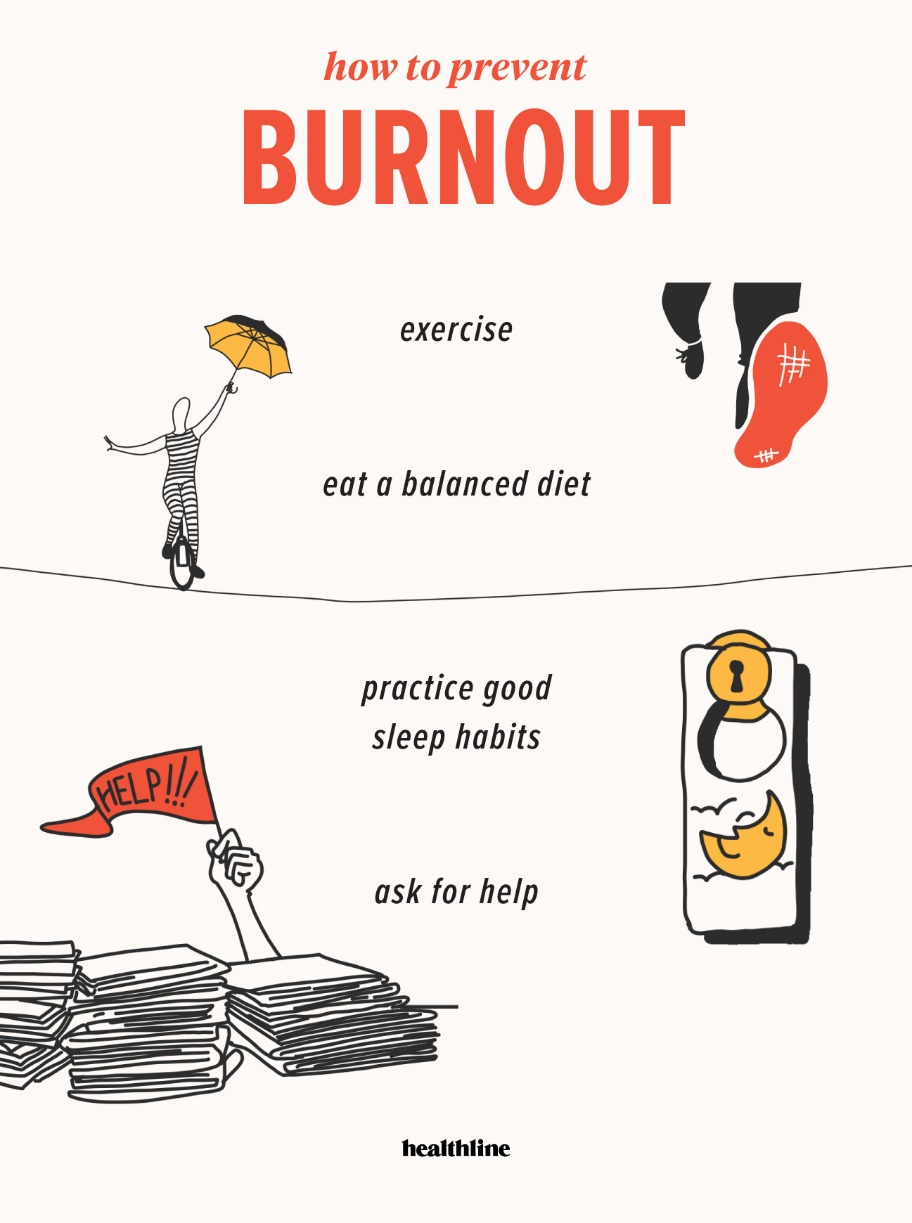 I v tomto případě se řada doporučení rovná obecným doporučením pro lepší fyzické i psychické zdraví
Jde o intervence, které může každý zapojit do běžného života
Zdravá strava, fyzická aktivita, dostatek kvalitního spánku, nebát se říct si o pomoc…
Prevence syndromu vyhoření
Preventivní intervenční programy zaměřené na burnout bývají orientované:
Na jedince/skupiny
Většinou kognitivně behaviorální opatření 
Zvyšování pracovních kompetencí jedinců, nácvik copingových strategií, sociální opora, nácvik relaxace
Psychoterapie, konzultace, skupinky (např. skupinový nácvik relaxace)
Na organizace
Týkají se optimalizace pracovních postupů, úkolů, hodnocení práce
Také zaměřené na „zvýšení kontroly“ pracovníků → pracovníci mají více věcí pod kontrolou, více se účastní rozhodování, není s nimi jen pasivně zacházeno
Taková opatření zvyšují pocit kompetence a snižují prožívaný stres
Mají dlouhodobější efekt – řeší se přímo příčina
Na jedinec i organizaci (kombinace)
Prevence syndromu vyhoření
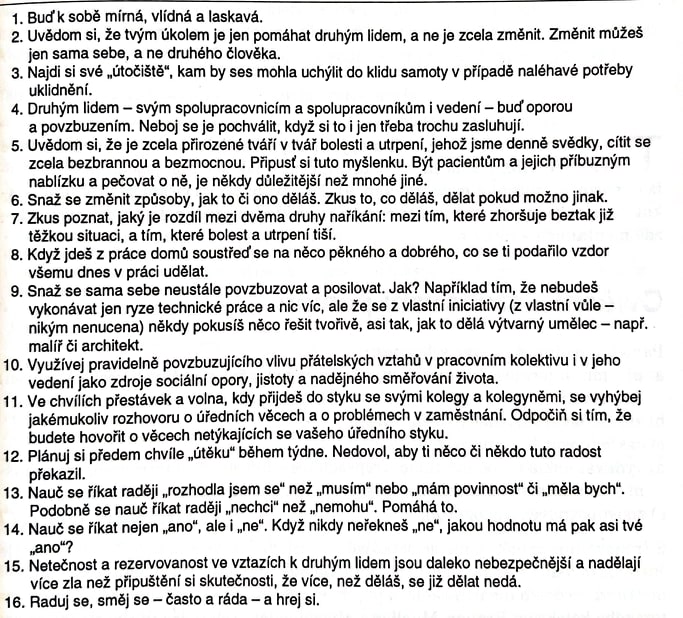 Shrnutí? Popsané metody pomáhají a mají výsledky, ale…
Nejspíš málokdy zvládneme změnit chod organizace
Nejlepší prevencí je pořád zdravý životní styl (vč. psychohigienty) a pozitivní myšlení 
Doporučení pro pečovatelky →
Co když je pozdě na prevenci?
Léčba a prevence se hodně prolínají, většinou se mluví hlavně o prevenci
Významný pozitivní vliv u burnoutu má sociální opora 
Hledejte oporu/veďte klienti k tomu, aby si řekli o pomoc
Více úrovní – jednak kamarádi, známí, rodina aj., jednak profesionální pomoc
Největší význam má tzv. peer-support – opora poskytovaná kolegy, lidmi ze stejné skupiny aj. (tj. lidmi na úrovni jedince)
Důležitá je změna hodnocení stresogenních situací a osvojení vhodných copignových strategií
Dát si dovolenou?
Chce to si odpočinout, ale je třeba si uvědomit, že týden dva volna nevyléčí burnout (pozor na takové stereotypy)
Psychoterapie?
Např. dasainanalýza, logoterapie, KBT – zaměřená na smysl života, hodnocení a zvládání stresu, …
Léčba – psychoterapie?
Ne každá psychoterapie se hodí na všechny problémy, vhodné pro burnout jsou např. následující:
Daseinanalýza
Nejde příliš o minulost, ale spíš o to, kde je pacient teď a kam směřuje
To dává smysl vzhledem k tomu, že pacient s burnoutem nevidí ve své práci smysl, rezignoval, vykonává jen to nejnutnější, necítí se kompetentní, ….
Psychoterapeut se snaží pacientovi pomoct v pochopení a naplnění vlastní existence, je „konzultantem“, který dává doporučení
Cílem je „být sám sebou“
Logoterapie
Pomáhá nalézt smysl života, který bude v souladu s osobností pacienta
Snaha o nalezení a naplňování nových hodnot, když se svět práce, nadšení a zapálení pro věc zhroutil
Dílčí problémy burnoutu řeší také behaviorální nebo kognitivně behaviorální terapie (KBT)
Pozn.: Nemusíte znát názvy a definice, hlavně se zamyslete, co je třeba u burnoutu řešit a jakým směrem se terapie zaměří (jednotlivé směry zkoušet nebudu)
Děkuji za pozornost.
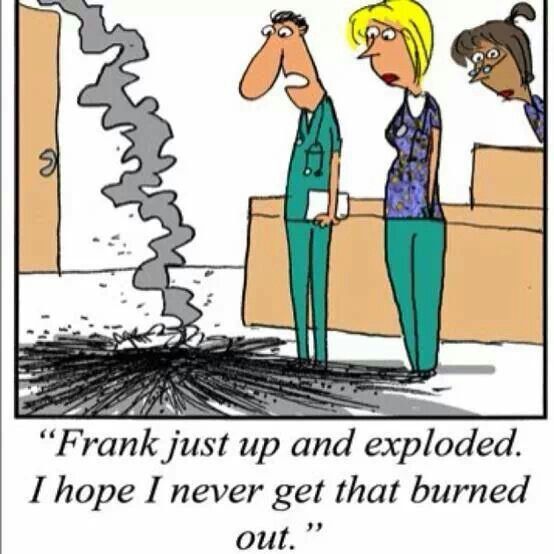